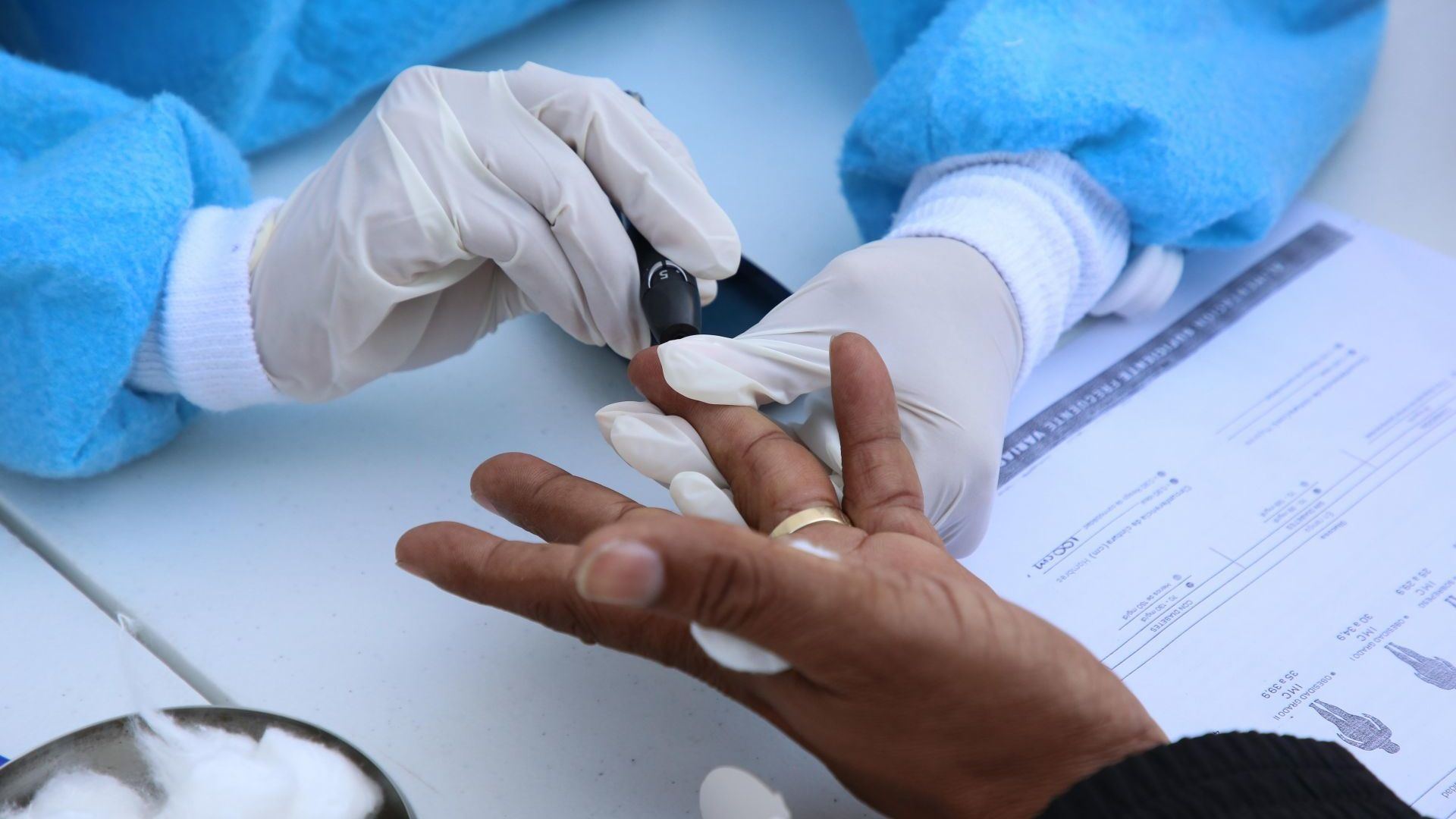 Date: Tuesday 14th of November 2023
Student: Jorge Cornejo Carrizales
GRADE: 2 “A”


World Diabetes Day
Good morning teacher and classmates, today I am going to talk about International Diabetes Day, First I would like to explain World Diabetes Day is celebrated every year on November 14, being the anniversary of the birth of Sir Frederick Banting, who discovered insulin together with Charles Best in 1922.Next I want to mention This date represents an opportunity to raise awareness about the impact of diabetes on people's health and to highlight opportunities to strengthen the prevention, diagnosis and treatment of diabetes. diabetes